Beats
Two different pitches played together interfere:
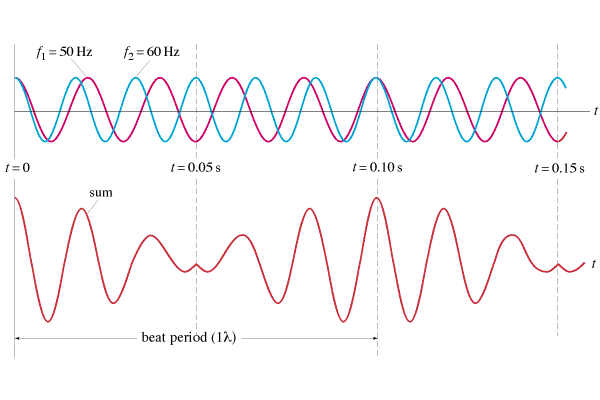 fbeat = |f1 - f2|
Demo - pennywhistle, big pipes on burners
Music 101
Most instruments use standing waves
String and wind instruments follow overtone series:
A5 	880 Hz
Octave = 2 x frequency
G5	770 Hz
E5 	660 Hz
C#5 	550 Hz
A4 	440 Hz
E4 	330 Hz
A3 	220 Hz
A2 	110 Hz
Play Harmonics
Harmony - Beats are consonant
Show lissajous